Preparation for On-Road Instruction
Video Clips
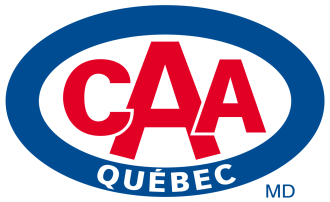 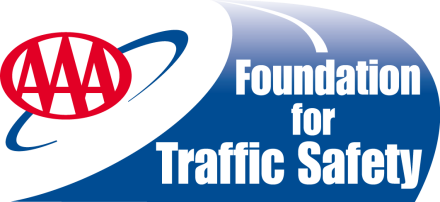 Acknowledgements
The video clips used  in the Road Safety Education Program are taken from the DVD entitled
     A Crash Course in Crash Prevention.

Use of these clips is made possible by CAA-Québec, courtesy of the AAA Foundation for Traffic Safety.
2
Purpose of the Document
This PowerPoint presentation contains 14 video clips, that is, one clip for each in-car session included in the Teaching Aid.   

Watching these video clips will enable learner drivers to recognize both good and poor driving behaviour in various driving situations and apply the OEA (Observe – Evaluate – Act) strategy.
3
How to use this document
Watching the clips
	In class: At the end of a theoretical module, the instructor takes a few minutes to show the video clip for the in-car session that follows the module. 
	Self-learning: The student watches the video clip on the Internet if it could not be shown in class. 

	Look in the rearview mirrors and watch the speedometer (in miles per hour) to gather information about the situation.
4
How to use this document (cont’d)
Applying the OEA strategy

For each clip, ask yourself the following questions:

 What are the potential risks (Observe)? 
 What events could potentially occur (Evaluate)? 
 What actions should be taken (Act)?

	Then, look at the table that follows the video clip to complete your answers.
5
In-Car Sessions 1 and 2
Clip 1Click on the video to start the presentation.
7
7
Clip 1
8
Clip 1
9
Clip 2Click on the video to start the presentation.
10
Clip 2
11
Clip 2
12
In-Car Sessions 3 and 4
Clip 3Click on the video to start the presentation.
14
14
Clip 3
15
Clip 3
16
Clip 4Click on the video to start the presentation.
17
Clip 4
18
Clip 4
19
In-Car Sessions 5 and 6
Clip 5Click on the video to start the presentation.
21
21
Clip 5
22
Clip 5
23
Clip 6Click on the video to start the presentation.
24
Clip 6
25
Clip 6
26
In-Car Sessions 7 and 8
Clip 7Click on the video to start the presentation.
28
28
Clip 7
29
Clip 7
30
Clip 8Click on the video to start the presentation.
31
Clip 8
32
Clip 8
33
In-Car Sessions 9 and 10
Clip 9Click on the video to start the presentation.
35
35
Clip 9
36
Clip 9
37
Clip 10Click on the video to start the presentation.
38
Clip 10
39
Clip 10
40
In-Car Sessions 11, 12 and 13
Clip 11Click on the video to start the presentation.
42
42
Clip 11
43
Clip11
44
Clip 12Click on the video to start the presentation.
45
Clip 12
46
Clip 12
47
Clip 13Click on the video to start the presentation.
48
48
Clip 13
49
Clip 13
50
In-Car Session 14
Clip 14Click on the video to start the presentation.
52
Clip 14
53
Clip 14
54